CHE138-7
FLOWCHART  EXAMPLES
FLOWCHART Examples
Example 1: Finding the sum of two numbers.
Variables:
A: First Number
B: Second Number
C: Sum (A+B)
Algorithm:
Step 1 – Start
Step 2 – Input A
Step 3 – Input B
Step 4 – Calculate C = A + B
Step 5 – Output C
Step 6 – Stop
FLOWCHART EXAMPLES
Start
Read
A

Read
B
C = A + B
Print C
Stop
FLOWCHART EXAMPLES
Example 2: Find the difference and the  division of two numbers and display the  results.
Variables:
N1: First number
N2: Second number
D	: Difference
V	: Division
-- Algorithm:
Step 1: Start
Step 2: Input N1
Step 3: Input N2
Step 4: D = N1 – N2
Step 5: V = N1 / N2
Step 6: Output D
Step 7: Output V
Step 8: Stop
FLOWCHART EXAMPLES
Start
Read
N1

Read
N2
D = N1 – N2
V = N1 / N2
Print D
Print V
Stop
FLOWCHART EXAMPLES
Example 3: A car starts to move,  accelerates during 10 minutes and its  speed becomes 60 km/hr. Then, it  continues with this speed during 15  minutes and finally slows down during 10  minutes and stops. What is the speed of  the car at time T?
FLOWCHART EXAMPLES
In this problem, during the first 10 minutes the  speed of the car is found by V = a.T
a is the acceleration rate at the unit time. The car  speeds up to 60 km/hr during 10 minutes. So a =  (60/10)
Between minutes 10 and 25, the speed is the  same.
Between minutes 25 and 35, the car slows down  and the speed is: Vlast = Vfirst – aT (Substitute
(T-25) for T since slowing down starts at 25th min.
FLOWCHART EXAMPLES
Variables:
T: Time(minutes)
V: The speed at an instant.
Algorithm:
Step 1: Start
Step 2: Input T
Step 3: If T<10 go to step 4, otherwise go to step 5
Step 4: V = (60/10)*T (and go to step 8)
Step 5: If T<25 go to step 6, otherwise go to step 7
Step 6: V = 60	(and go to step 8)
–	Step 7: V = 60-(T-25)*(60/10)
Step 8: Output V
Step 9: Stop
FLOWCHART EXAMPLES
Start
Read
T
1
0
T < 10
1
0
T < 25
V = (60/10)*T
V = 60
V=60-(60/10)*(T-25)
Print V

Stop
FLOWCHART EXAMPLES
Example 4: Work on the algorithm and  flowchart which examines an ABC triangle  according to its sides whose sides are  entered as input.
Variables:
A: Length of the first side
B: Length of the second side
C: Length of the third side
FLOWCHART EXAMPLES
Algorithm:
Step 1: Start
Step 2: Input A, B and C values
Step 3: If A=B go to step 4, otherwise go to step 5
Step 4: If B=C go to step 6, otherwise go to step 8
Step 5: If A=C go to step 8, otherwise go to step 7
Step 6: “Triangle is	equilateral (eşkenar)”. Go to step 11
Step 7: “If B=C go to step 10, otherwise go to step 9
Step 8: “Triangle is isosceles (ikizkenar)”. Go to step 11
Step 9: “Triangle is multilateral (çeşitkenar)”. Go to 11
Step 10: “Triangle is isosceles (ikizkenar)”. Go to step 11
Step 11: Stop
FLOWCHART EXAMPLES
Read
A,B,C
Start
0
1
A = B
0
1
A = C
0
1
B = C
1
B = C
0
“İkizkenar”
“Eşkenar”
“Çeşitkenar”
Stop
FLOWCHART EXAMPLES
Example 5: Work on the algorithm and the  flowchart of the problem of calculating the  roots of the equation Ax2 + Bx + C = 0
Variables:
A: Coefficient of X2
B: Coefficient of X
C: Constant term
delta: Discriminant of the equation
X1: First root of the equation
X2: Second root of the equation
FLOWCHART EXAMPLES
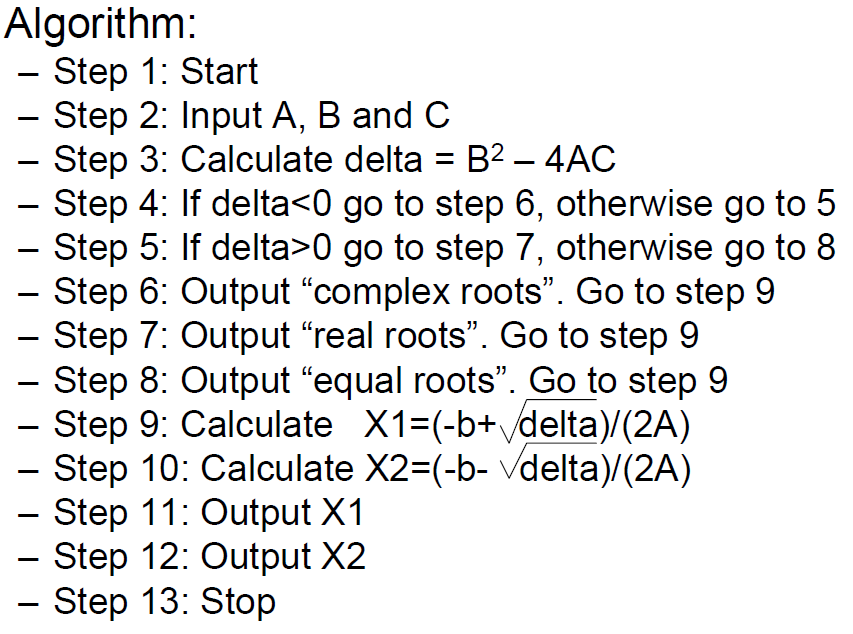 FLOWCHART EXAMPLES
Read
A,B,C
Start
Delta=B^2-4*A*C
1
0
Delta<0
“Complex roots”
1
0
Delta>0
“Real roots”
“Equal roots”
X1=(-b+	delta)/(2*A)
X2=(-b-	delta)/(2*A)
Print X1
Print X2
Stop
FLOWCHART EXAMPLES
Example 6: In a classroom of 10 students the  ages of the students varies between 18-20.  Work on the algorithm and flowchart claculating  the the number of students at the ages 18, 19  and 20
Variables:
A: Age
S18: Number of 18 year old stuents
S19: Number of 19 year old students
S20: Number of 20 year old students
– X: Counter for students
FLOWCHART EXAMPLES
Algorithm:
Step 1: Start
Step 2: Initialize S18, S19 and S20 and X to 0.
Step 3: If X>=10 go to step 13 otherwise continue
Step 4: Input a student age A
Step 5: If A=18, go to step 9
Step 6: If A=19, go to step 10
Step 7: If A=20 go to step 11
Step 8: Output “age error” and go to step 4
Step 9: Calculate S18 = S18 + 1, go to step 12
Step 10: Calculate S19 = S19 + 1, go to step 12
Step 11: Calculate S20 = S20 + 1
Step 12: Increment the student counter X and go to step 3
Step 13: Output S18, S19 and S20
–	Step 14: Stop
FLOWCHART EXAMPLES
S18=S19=S20=X=0
Start
Input  Age A
1
0
Print “Age Error”
X>=10
0
0
0
A = 18
A = 19
A = 20
1
1
1
S18 = S18 + 1
S19 = S19 + 1
S20 = S20 + 1
X = X +1
Print S18, S19, S20
Stop
FLOWCHART EXAMPLES
Example 7: Work on an algorithm and flowchart that  calculates the factorial of N (N is input).
Variables:
N: The number whose factorial will be calculated
counter: A counter varying between 1 and N
Nfac: Factorial of N
Algorithm:
Step 1: Start
Step 2: Input N
Step 3: Initialize the counter and factorial to 1
Step 4: If counter > N go to step 7
Step 5: Calculate Nfac = Nfac * counter
Step 6: Increment counter and go to step 4
Step 7: Output Nfac
Step 8: Stop
FLOWCHART EXAMPLES
Read
N
Start
Set counter = 1
Set Nfac = 1
1
counter<N
Nfac = Nfac * counter
0
Print Nfac
counter = counter + 1
Stop